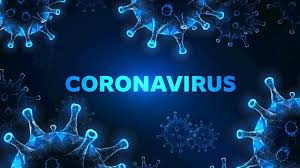 Телемедицина для медучреждений(защита врачей в больницах)
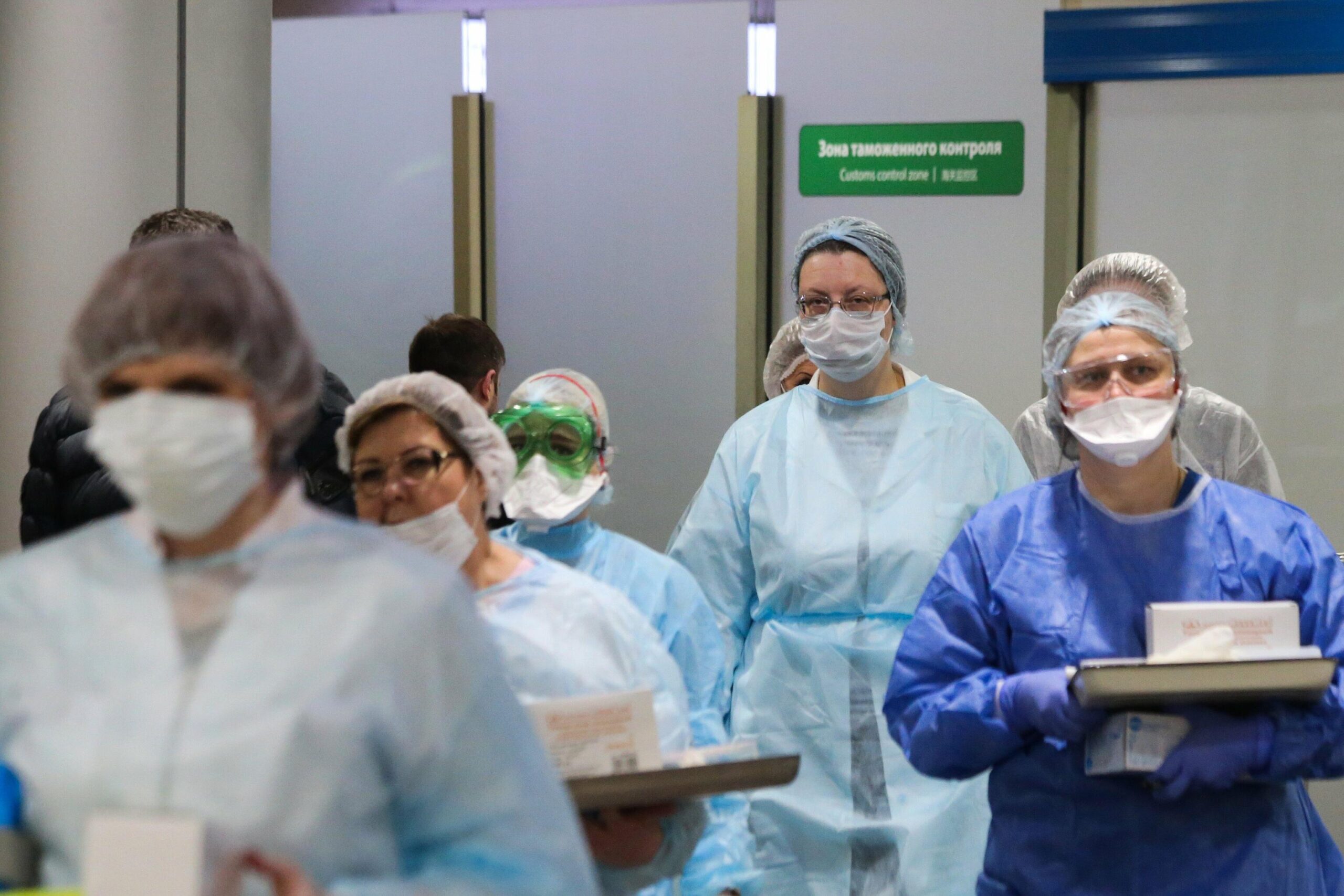 МЦМД  - официальный дистрибьютор TYTO CARE Израиль
Март 2020
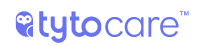 Диалог israel-RUssiaTYTO CARE ISRAELМЦМД - МЕДИЦИНСКИЙ ЦЕНТРМОНИТОРИНГА И ДИАГНОСТИКИМИНИСТЕРСТВО ЗДРАВООХРАНЕНИЯ
State innovation centerМИД Израиляпосольство РФ
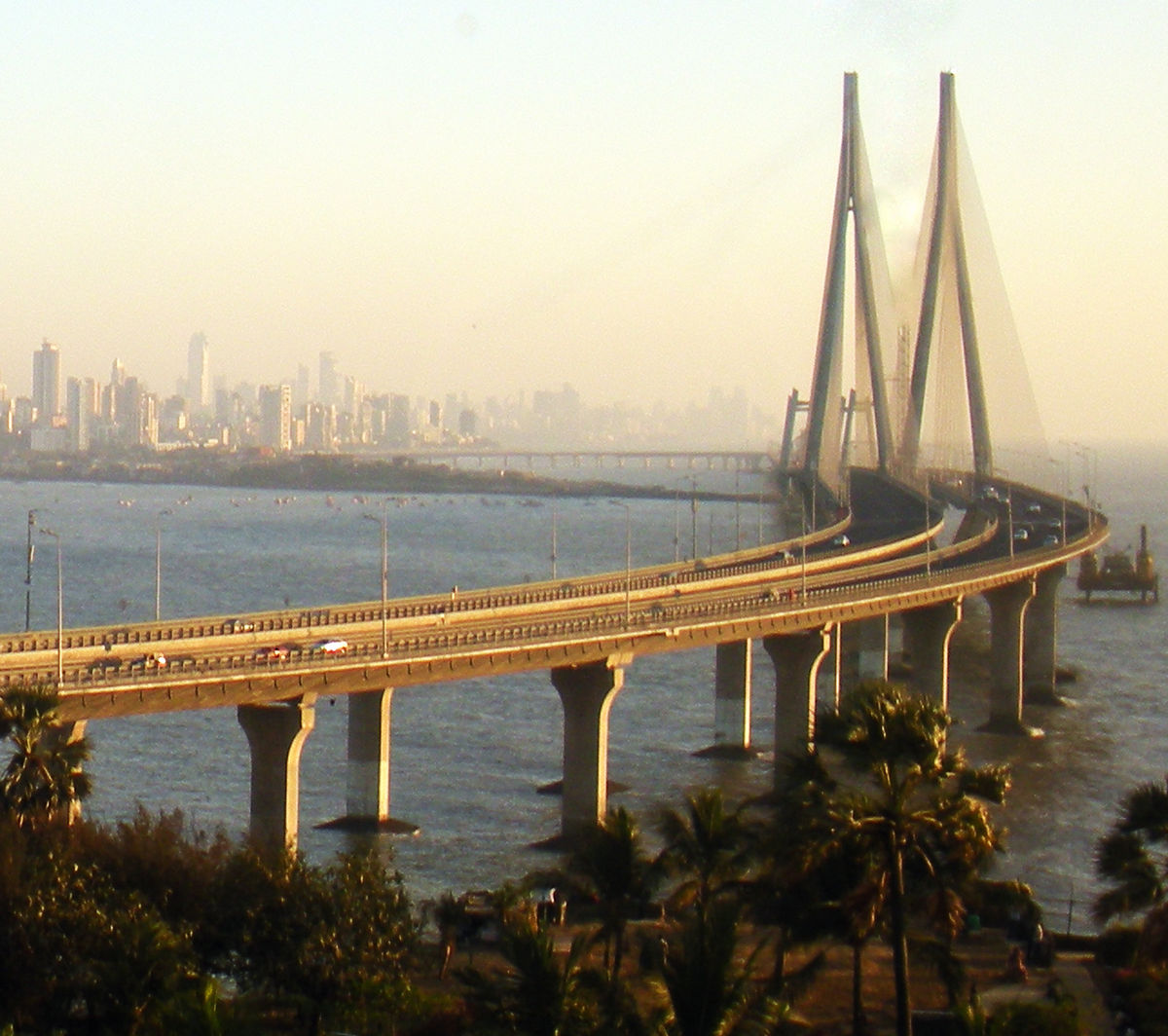 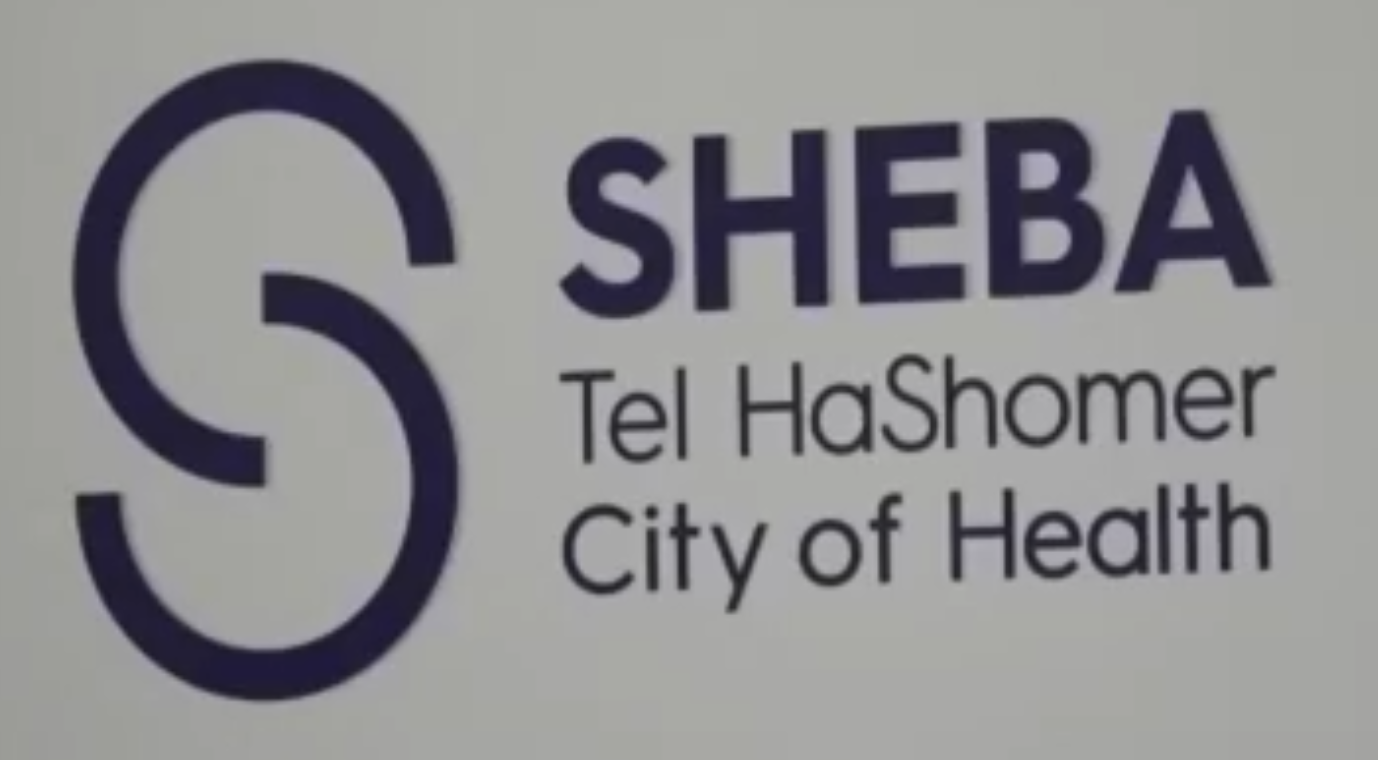 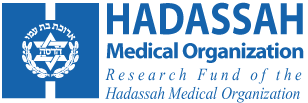 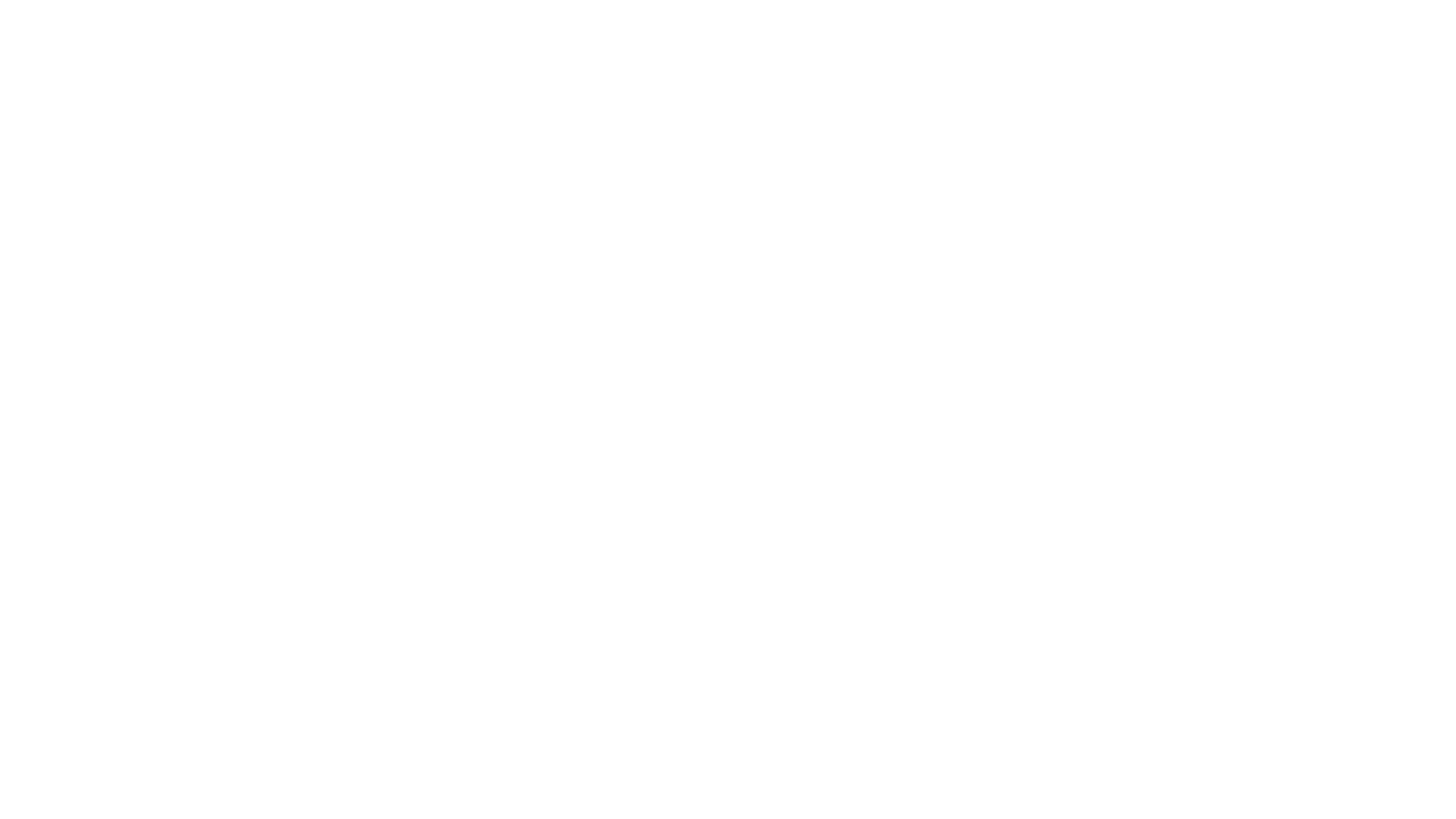 АППАРАТНАЯ ТЕЛЕМЕДИЦИНА В БОРЬБЕ С КОРОНОВИРУСОМ.. и в мирное время..
Изоляция в больнице и домашний госпиталь
Методология использования
ZERO CONTACT MODEL -  концепция Sheba Tel hashomer  Medical center
Система TYTO CARE развернута в 18 больницах, срок интеграции на одну больницу - несколько часов
Dr. Eyal Zimlichman 
Chief Medical Officer Sheba Medical Center
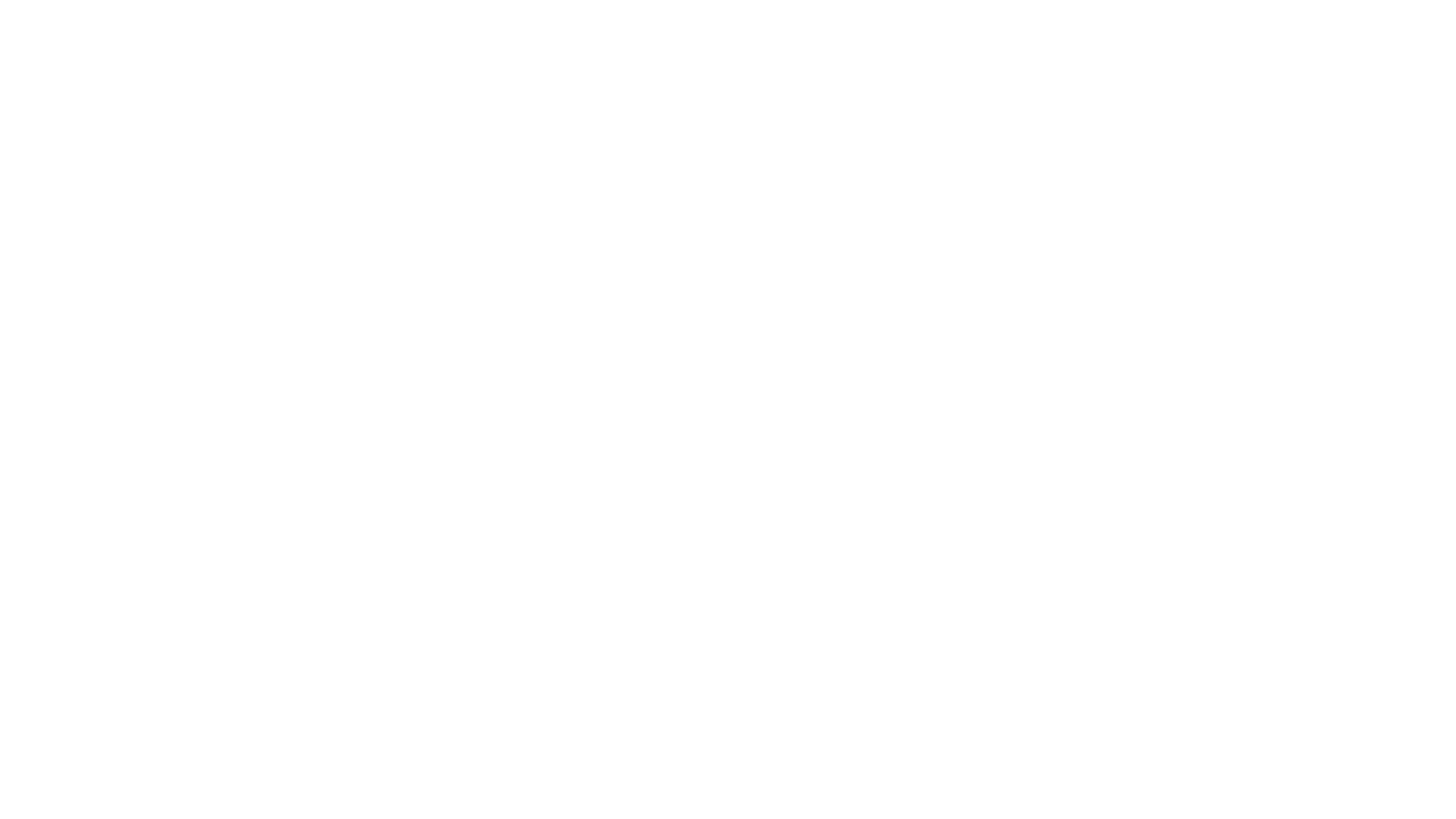 Zero contact modelSheba Medical Center
Задача – сохранение медицинского персонала, понижение рисков эпидемиологического заражения от пациентов
Этапы работы
Подготовка больницы, создание условий для работы
Работа внутри больницы и работа с "домашним госпиталем"
Сбор данных в единую систему
"Домашний госпиталь" для пациентов  с короновирусом, несколько уровней
пример Уровень 1
Самостоятельное обследование, 3 раза в день -                                                    
Температура
Насыщение О2 
Напоминания + анкеты
Видео-визит врача
Обследование при помощи TYTO CARE
Возможность немедленного онлайн-вызова врача 24/7
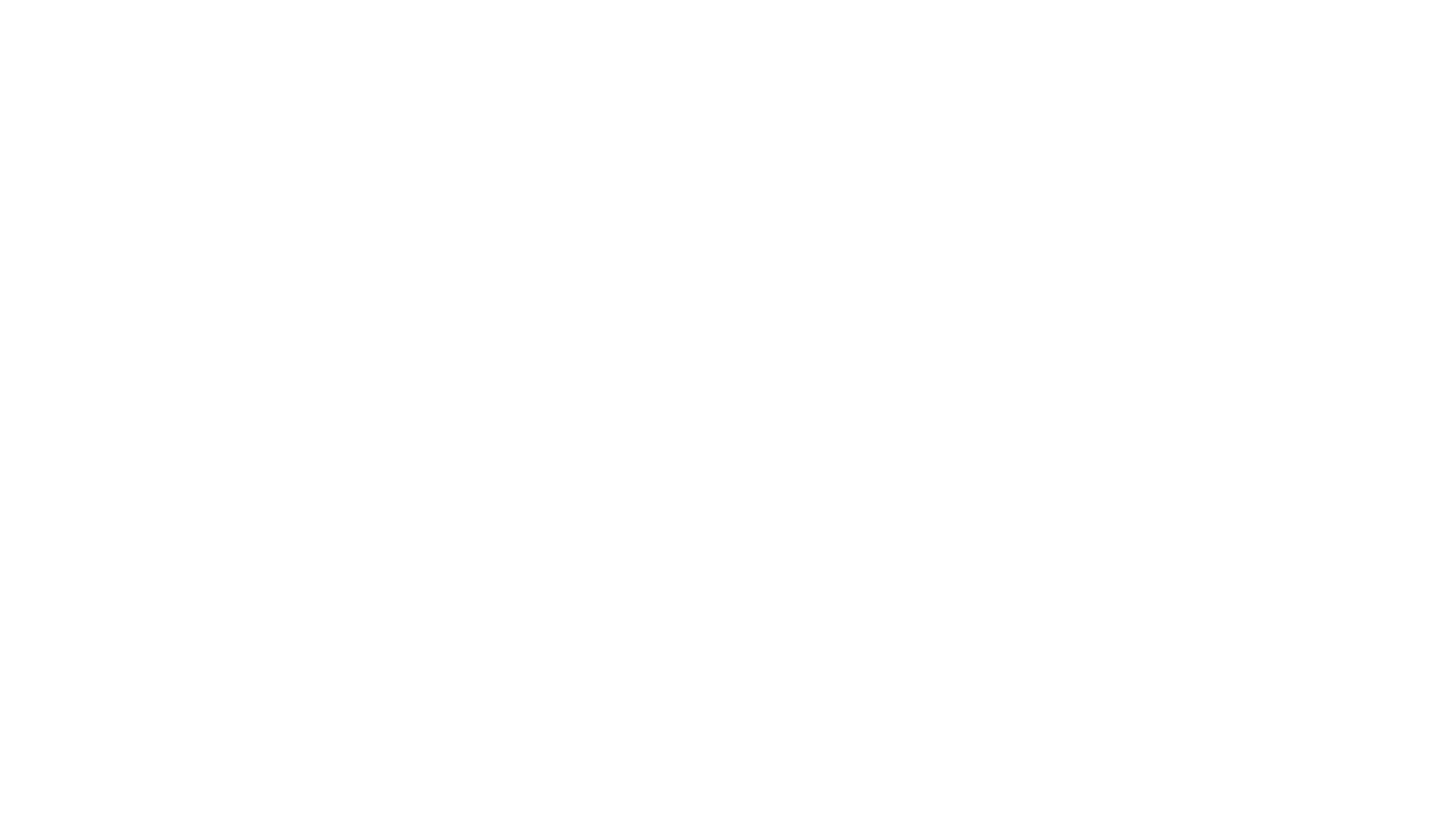 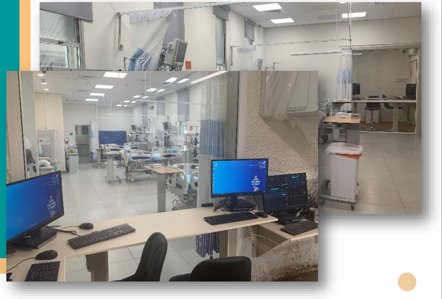 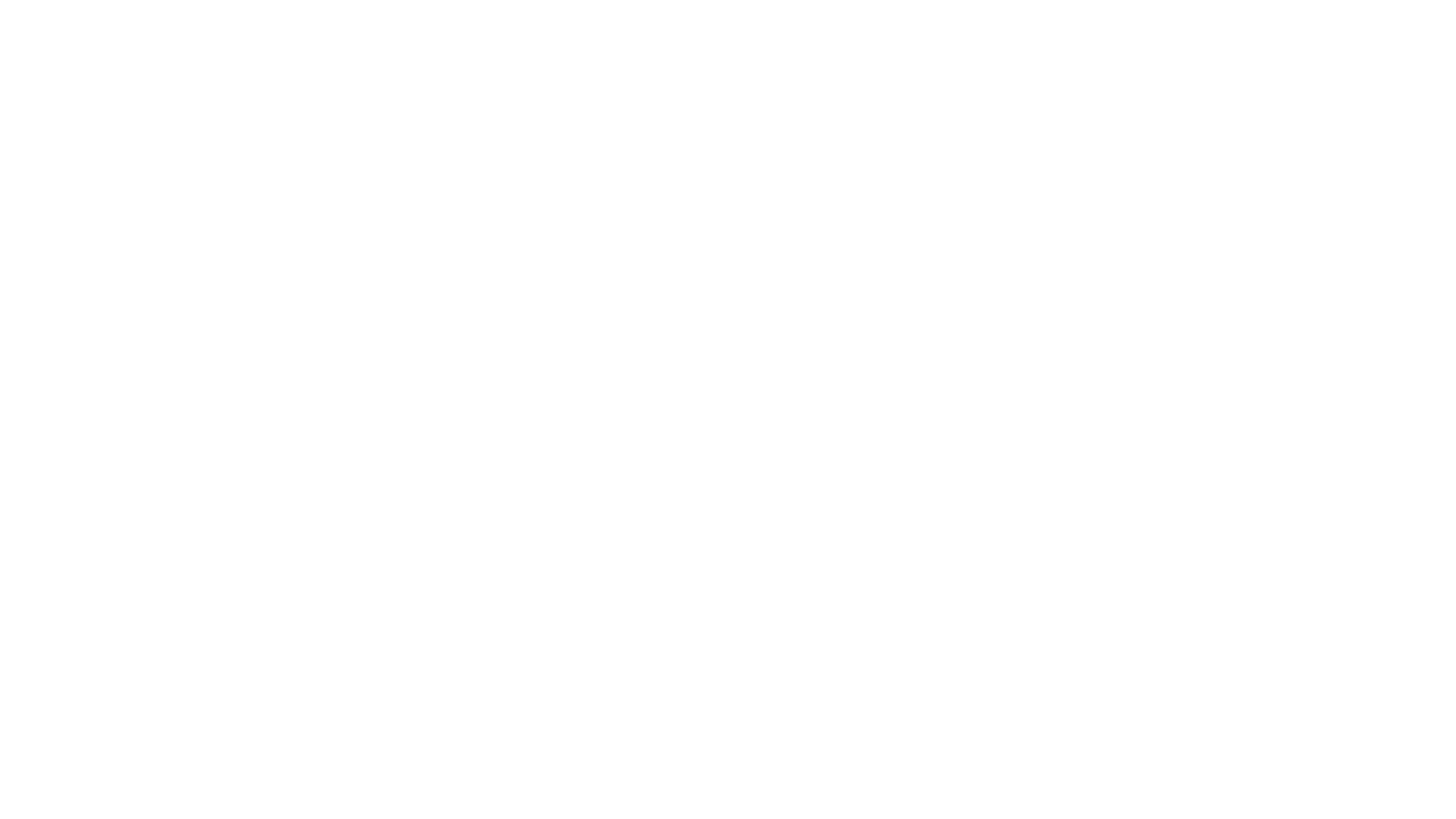 Центр управления
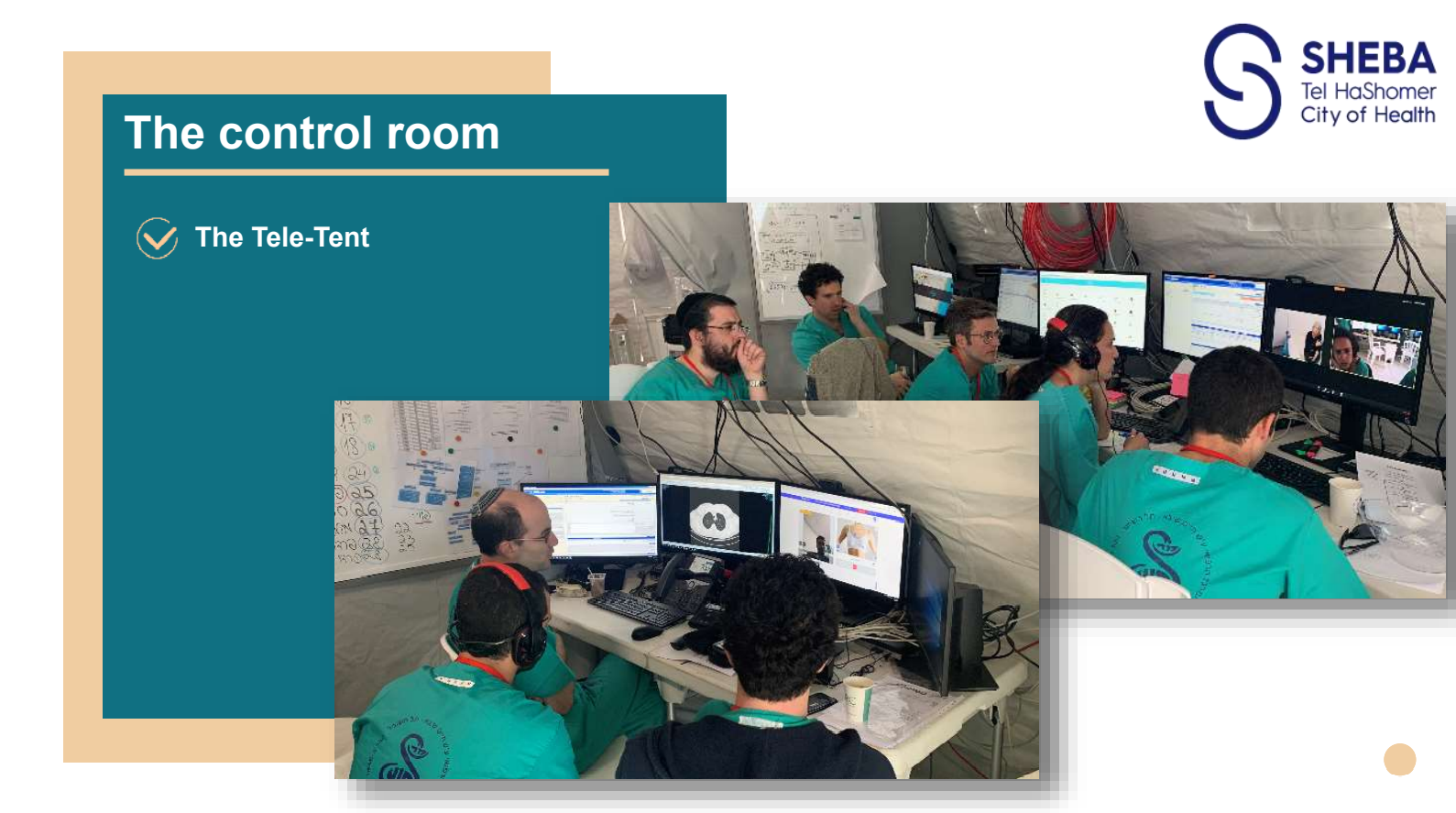 АППАРАТ EARLY SENSE​СЕРДЕЧНЫЙ РИТМ. ДЫХАТЕЛЬНЫЙ РИТМ. ДВИЖЕНИЕ​
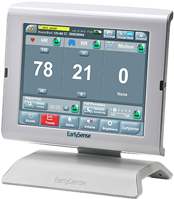 Видеоролик EARLYSENSE
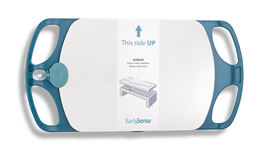 АППАРАТ EARLY SENSE​СЕРДЕЧНЫЙ РИТМ. ДЫХАТЕЛЬНЫЙ РИТМ. ДВИЖЕНИЕ​
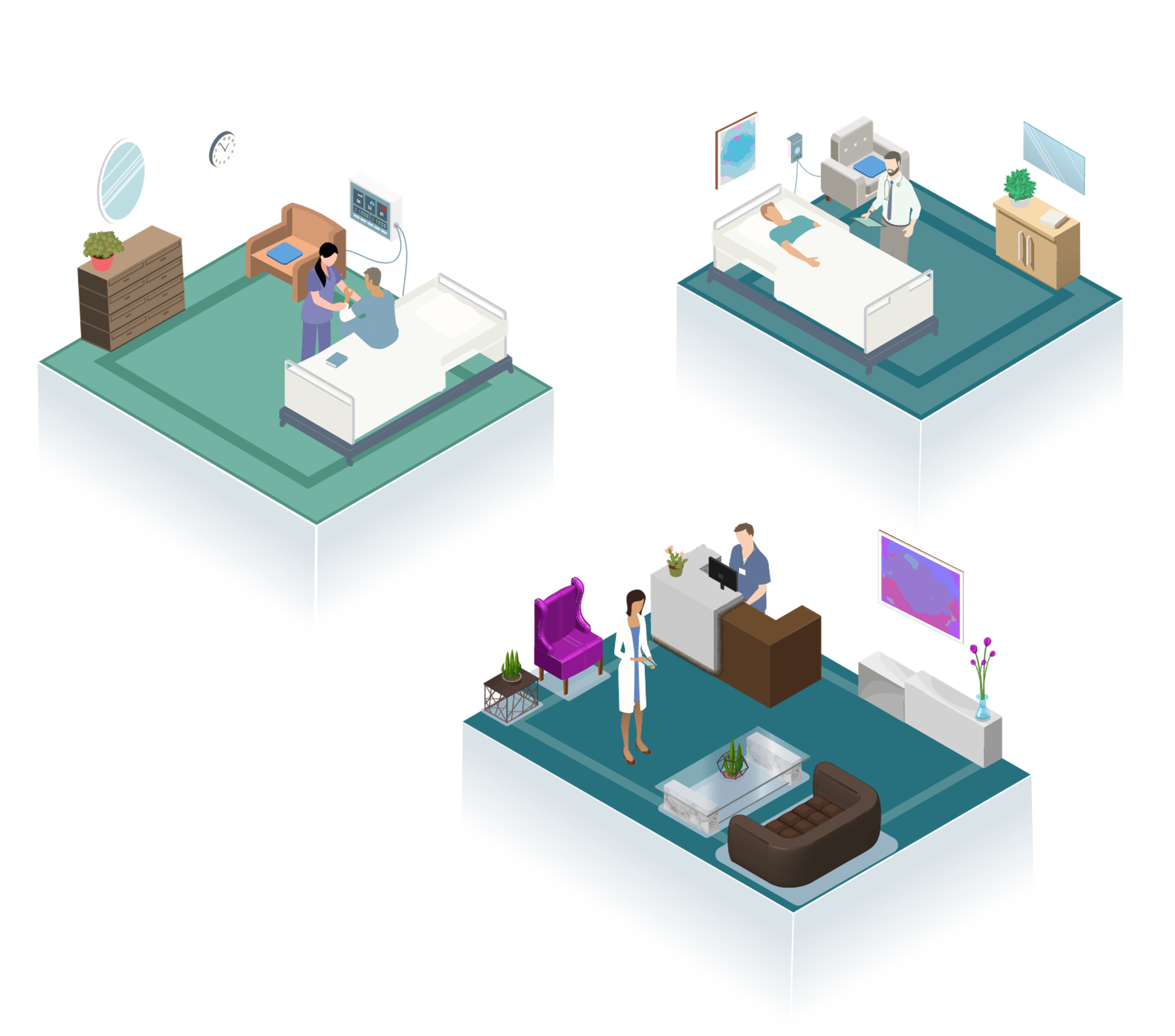 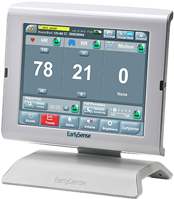 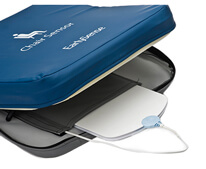 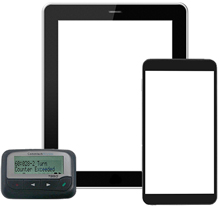 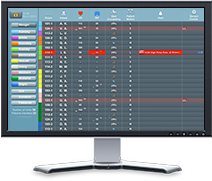 Аппарат TYTO CARE
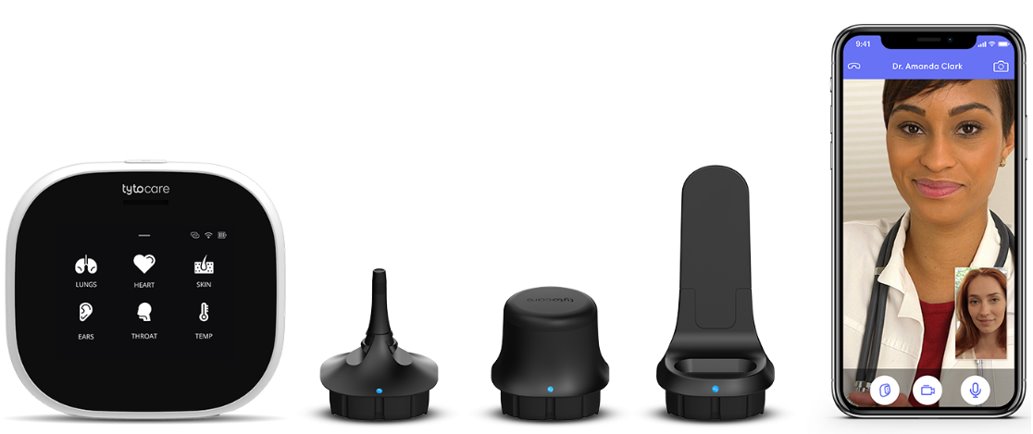 FDA and CE Approved
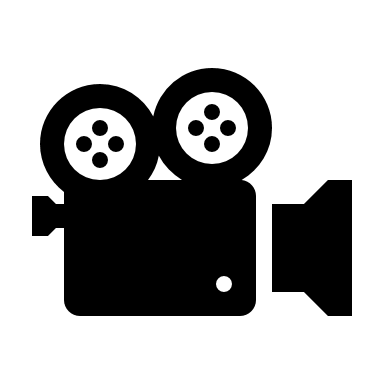 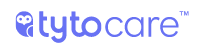 МЕДИЦИНСКИЙ ОСМОТР, защищенный врач
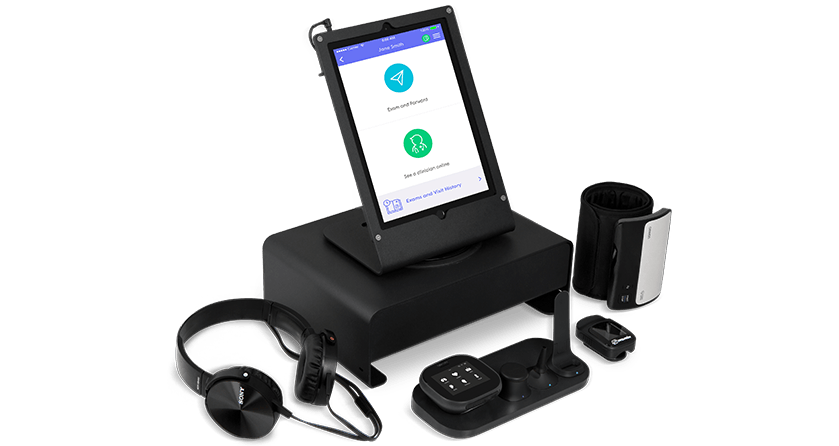 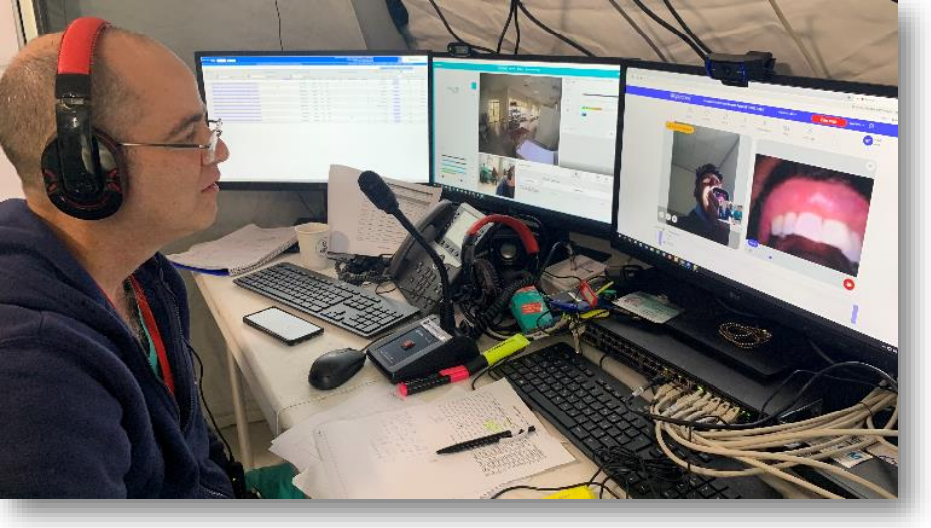 ДВА ВАРИАНТА УПРАВЛЕНИЯ
Удаленная диагностика
 offline
Удаленная диагностика c врачом online
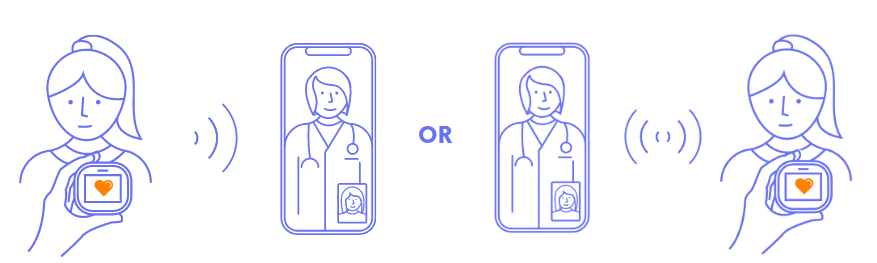 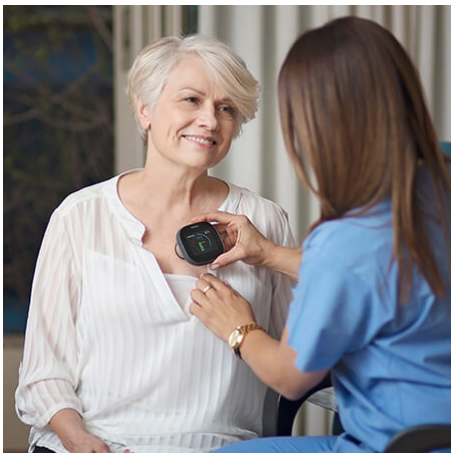 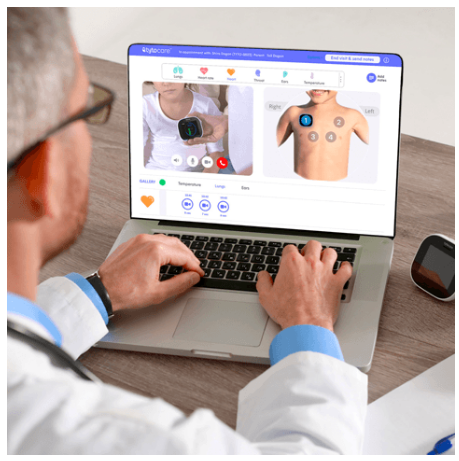 ВИДЫ УДАЛЕННОЙ ДИАГНОСТИКИ TYTO CARE
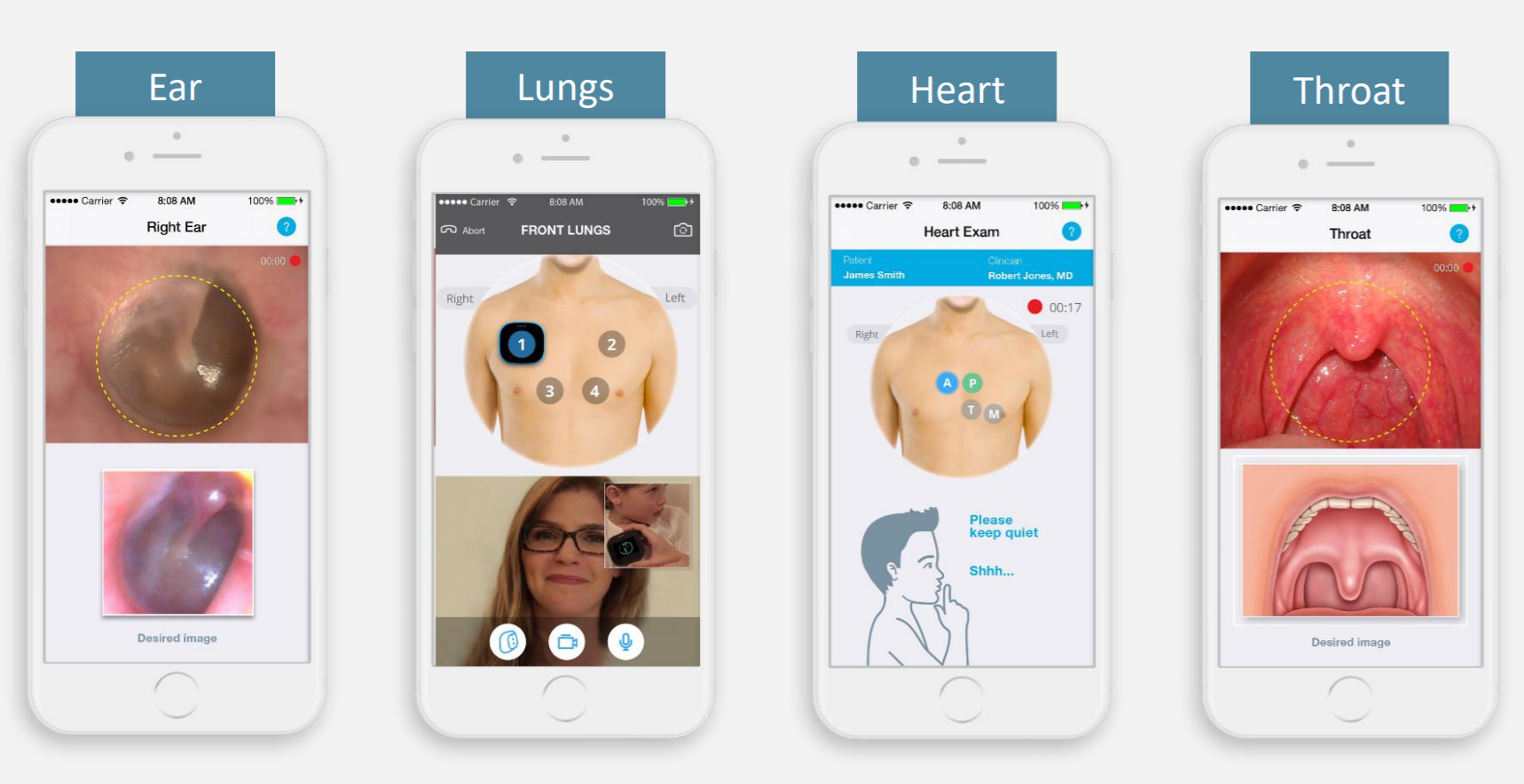 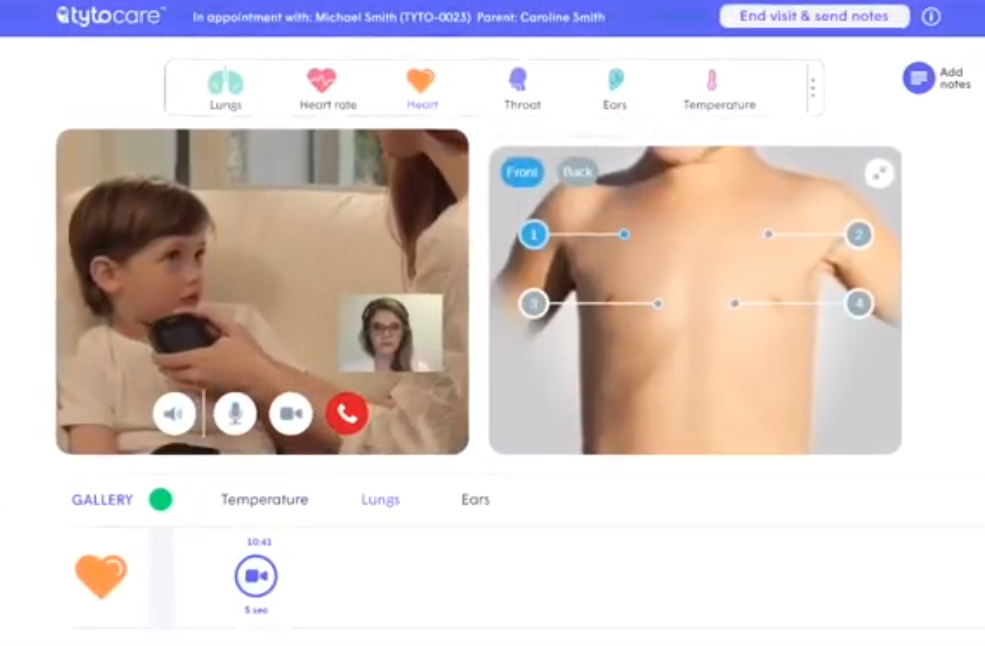 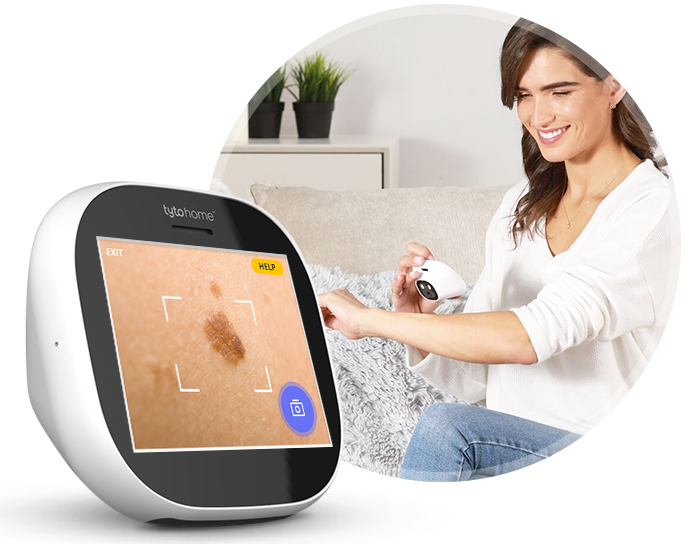 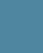 Skin
ЧТО МОЖЕТ TYTO CARE
С помощью Tyto доктор может диагностировать многие из наиболее распространенных состояний, таких как:

Ушные инфекции
Простуда и грипп
Лихорадка
Головные боли
Раздражение глаз
Переутомляемость
Синусовая боль
Аллергии
Больное горло
Кашель и проблемы с верхними дыхательными путями
Проблемы в кишечнике и боли 
       в животе
Укусы насекомых и сыпь
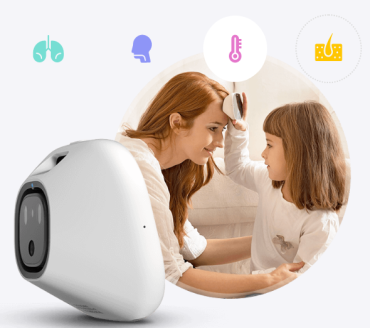 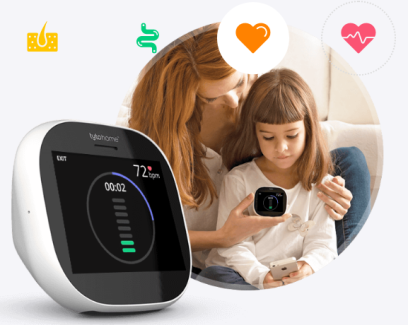 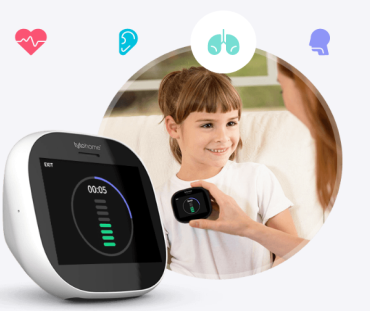 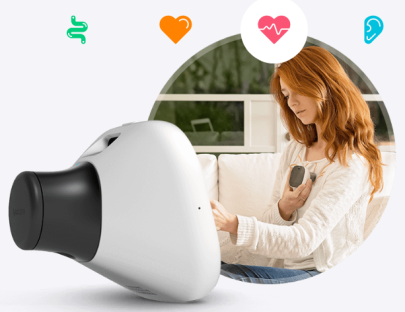 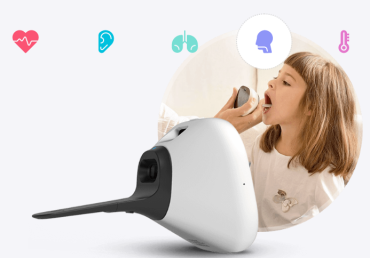 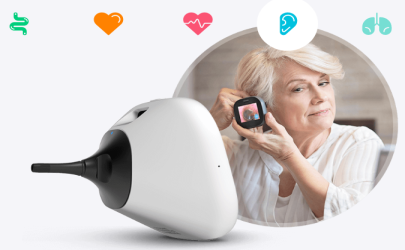 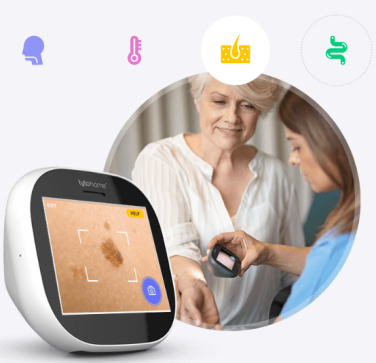 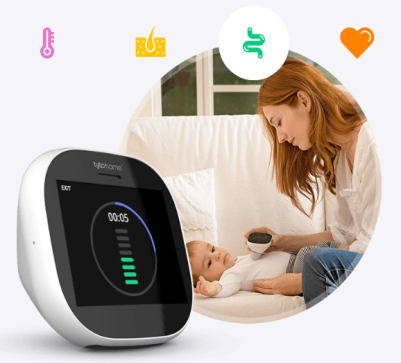 TYTO CARE
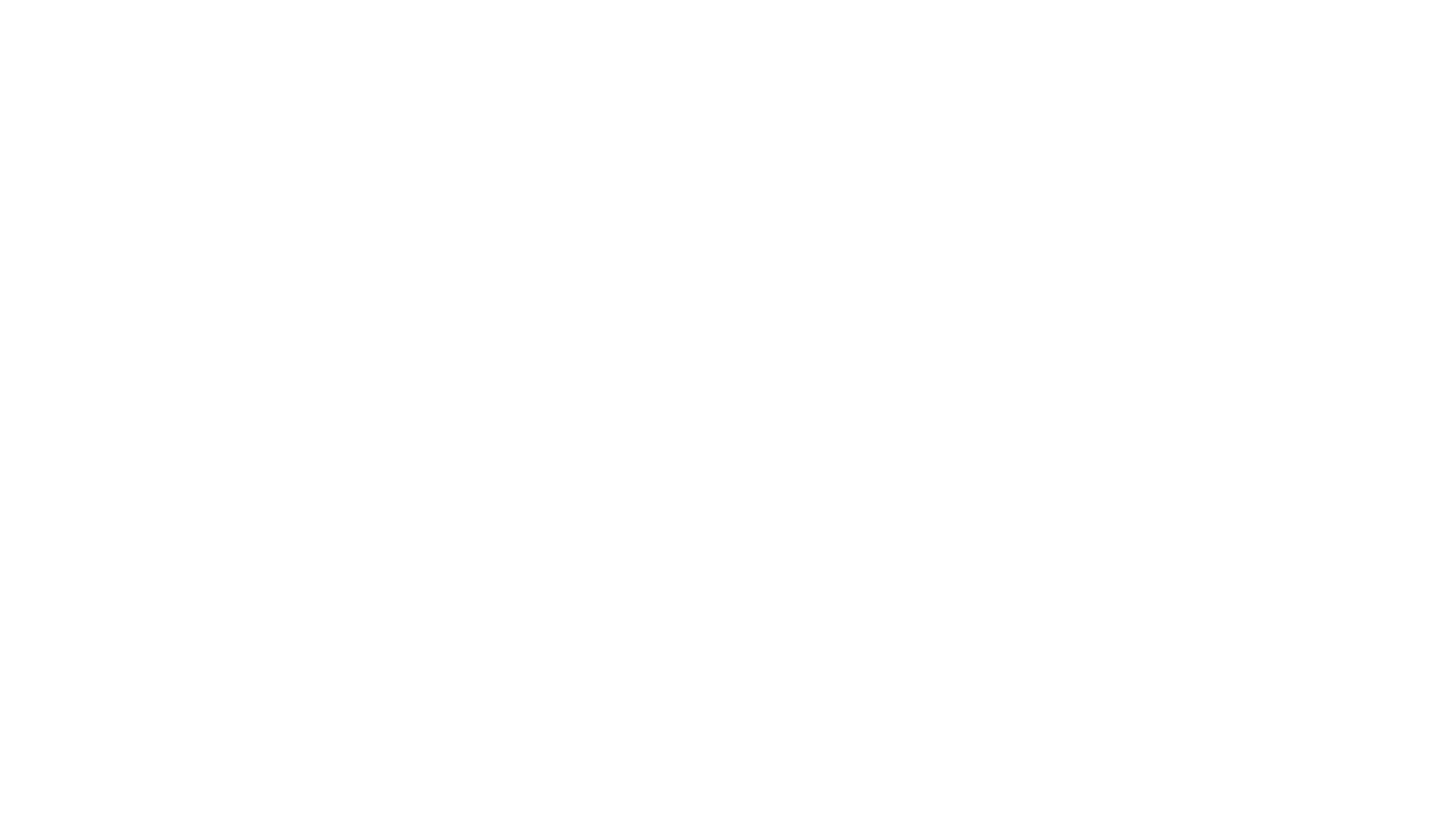 Телемедицина в больничных стационарах - Не для удобства,             для результата
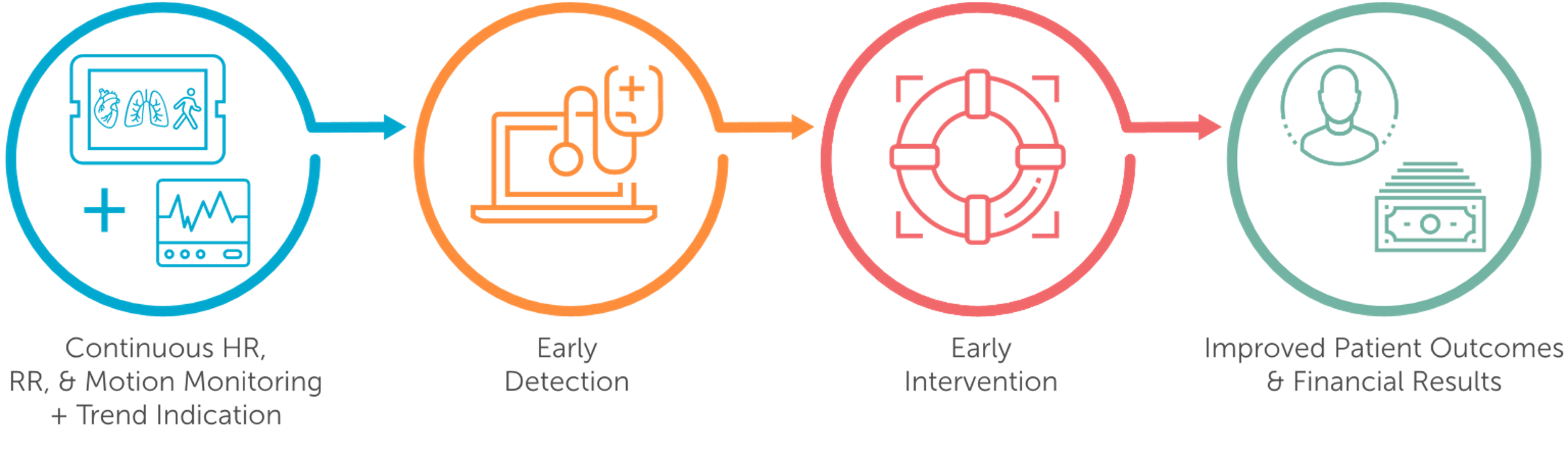 Early Detection Enables Early Intervention
Скоро
Вернемся в мирные времена

Приглашаем к сотрудничеству МЗ, ДЗМ, субъекты федерации, государственные и частные клиники.
Спасибо за внимание!